ROŽMBERKOVÉ
Třeboň, Kratochvíle, Výstava – Senát 2011
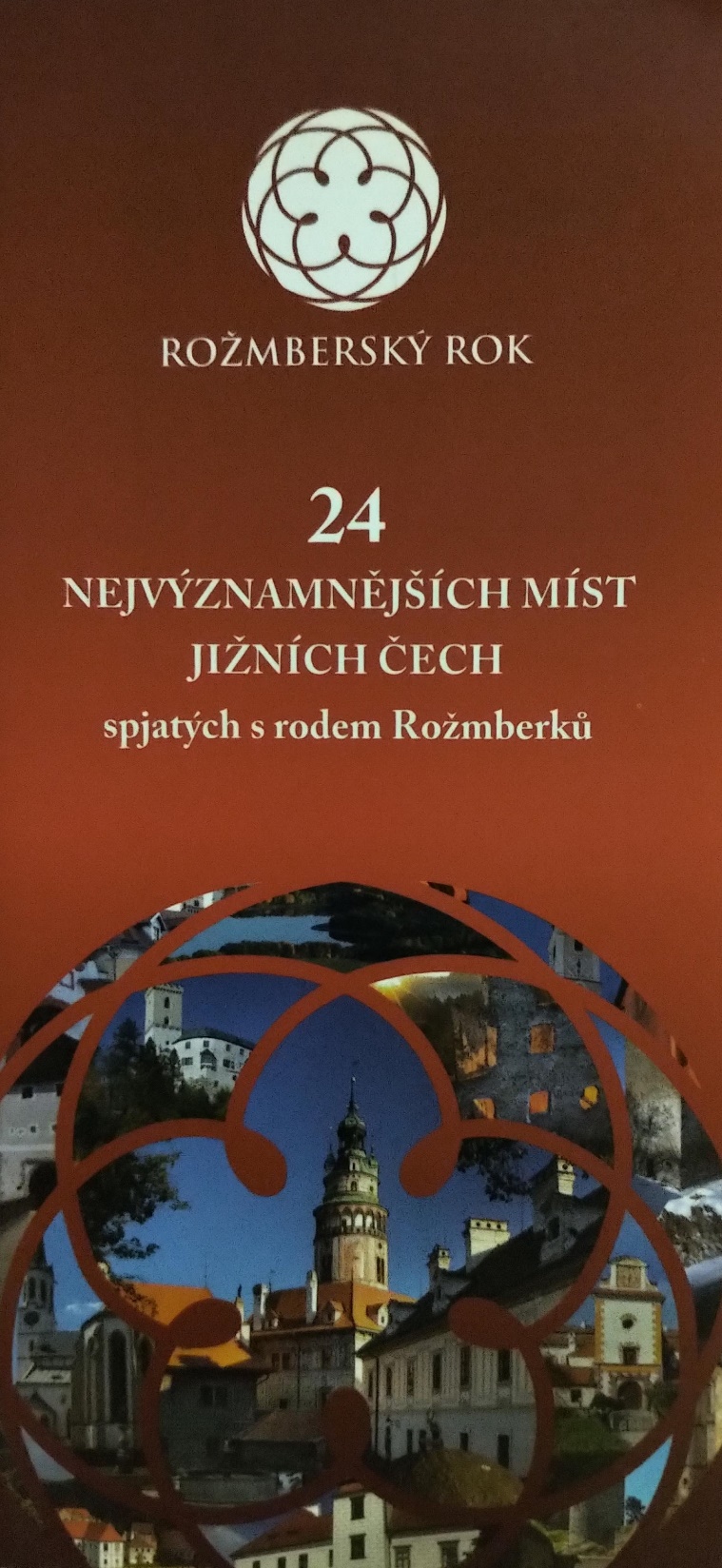 Výstava ROŽMBERKOVÉ (2011)Turistický pas – poznávání rožmberských míst
Zámek TŘEBOŇ
Třeboň – kredenc
Kuriozity
Kuriozity
Petr VOK a místnost na zámku v Třeboni, kde zemřel.
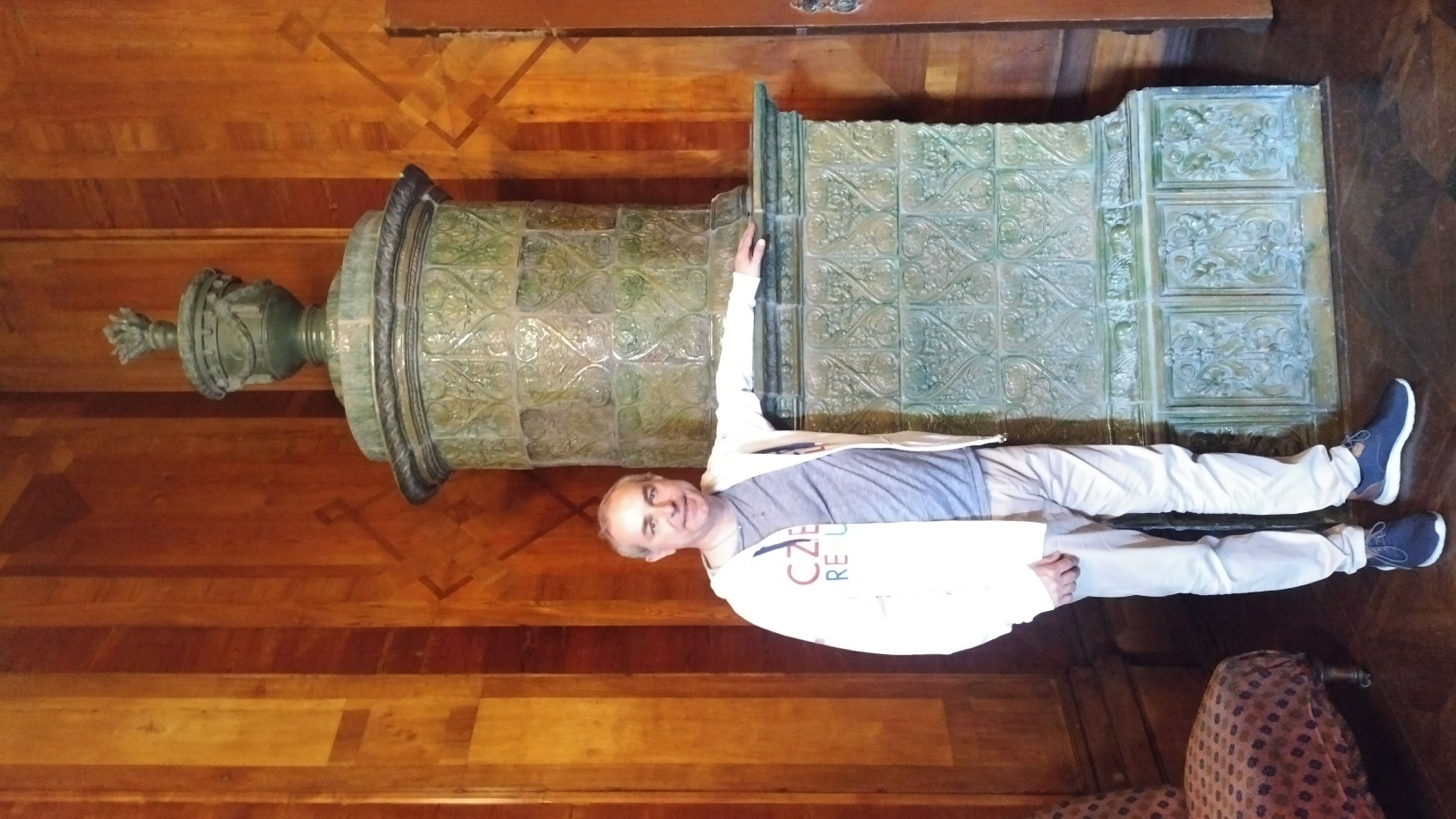 Zámek Třeboň
Vilém z RožmberkaČeský Krumlov – kostel sv. Víta, kde je pohřben
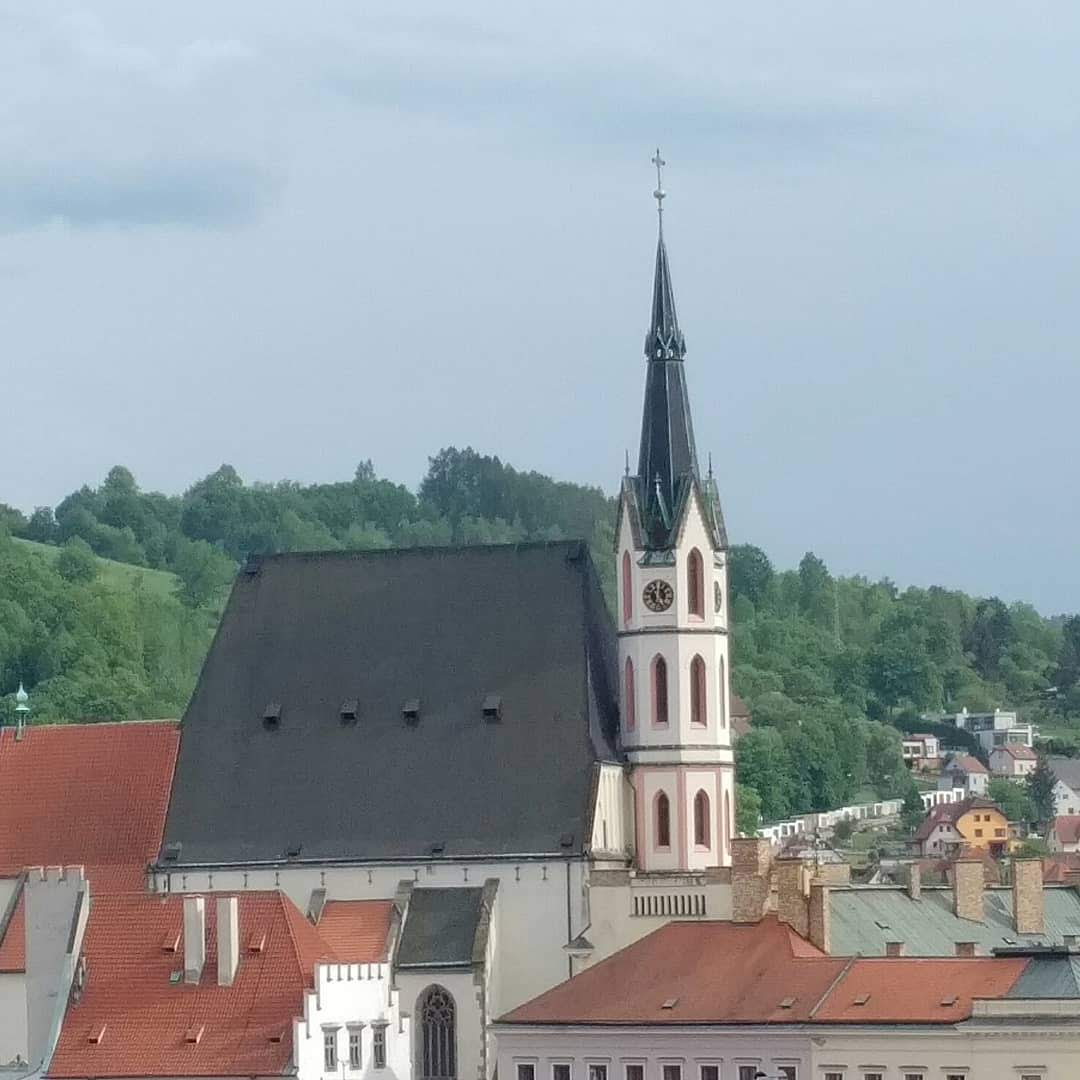 KRATOCHVÍLE
KRATOCHVÍLE
Kratochvíle
Kratochvíle - zahrada
Hygiena na zámku KratochvílePetr Vok s privilegiem vyšebrodského kláštera.
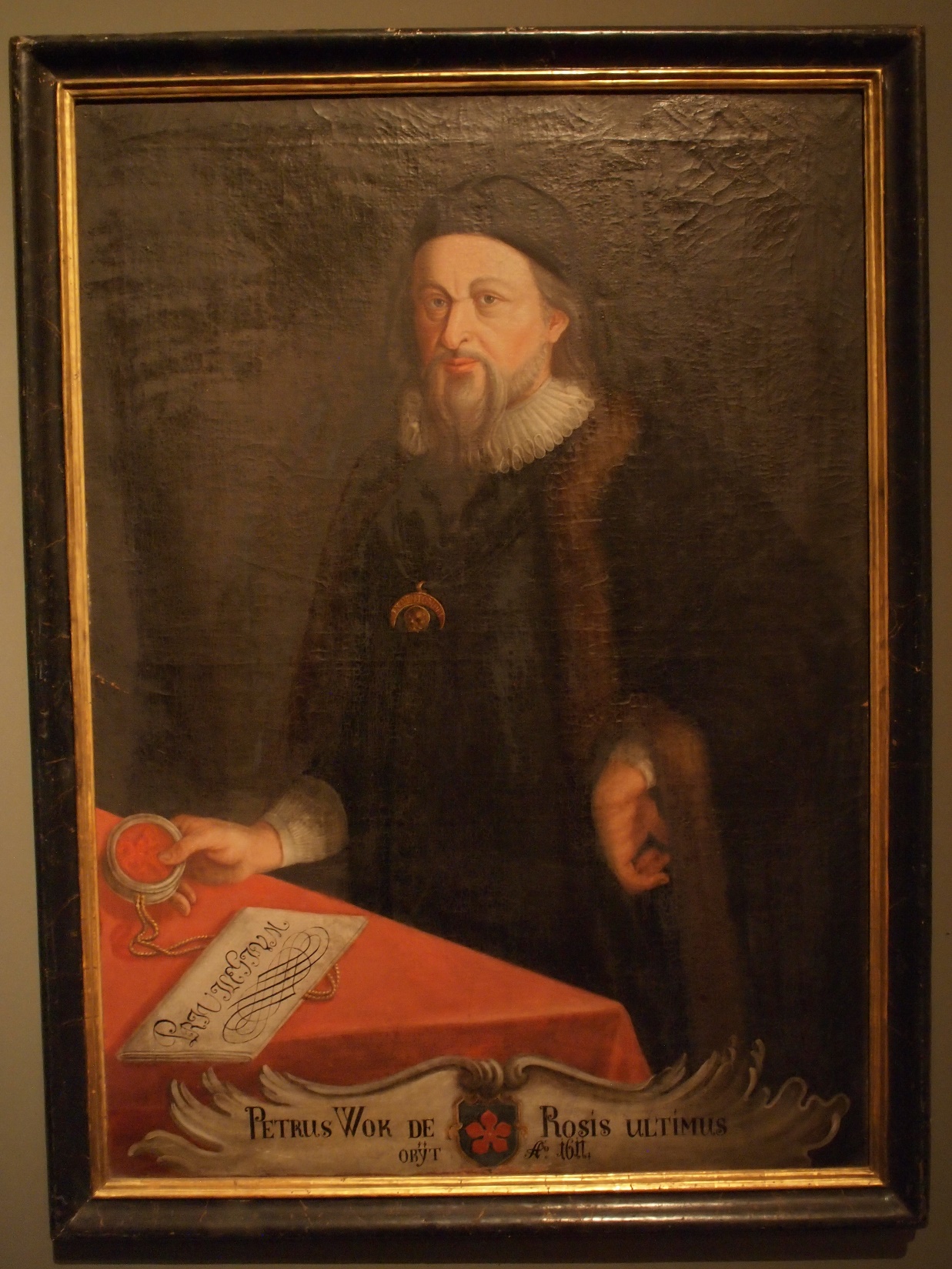 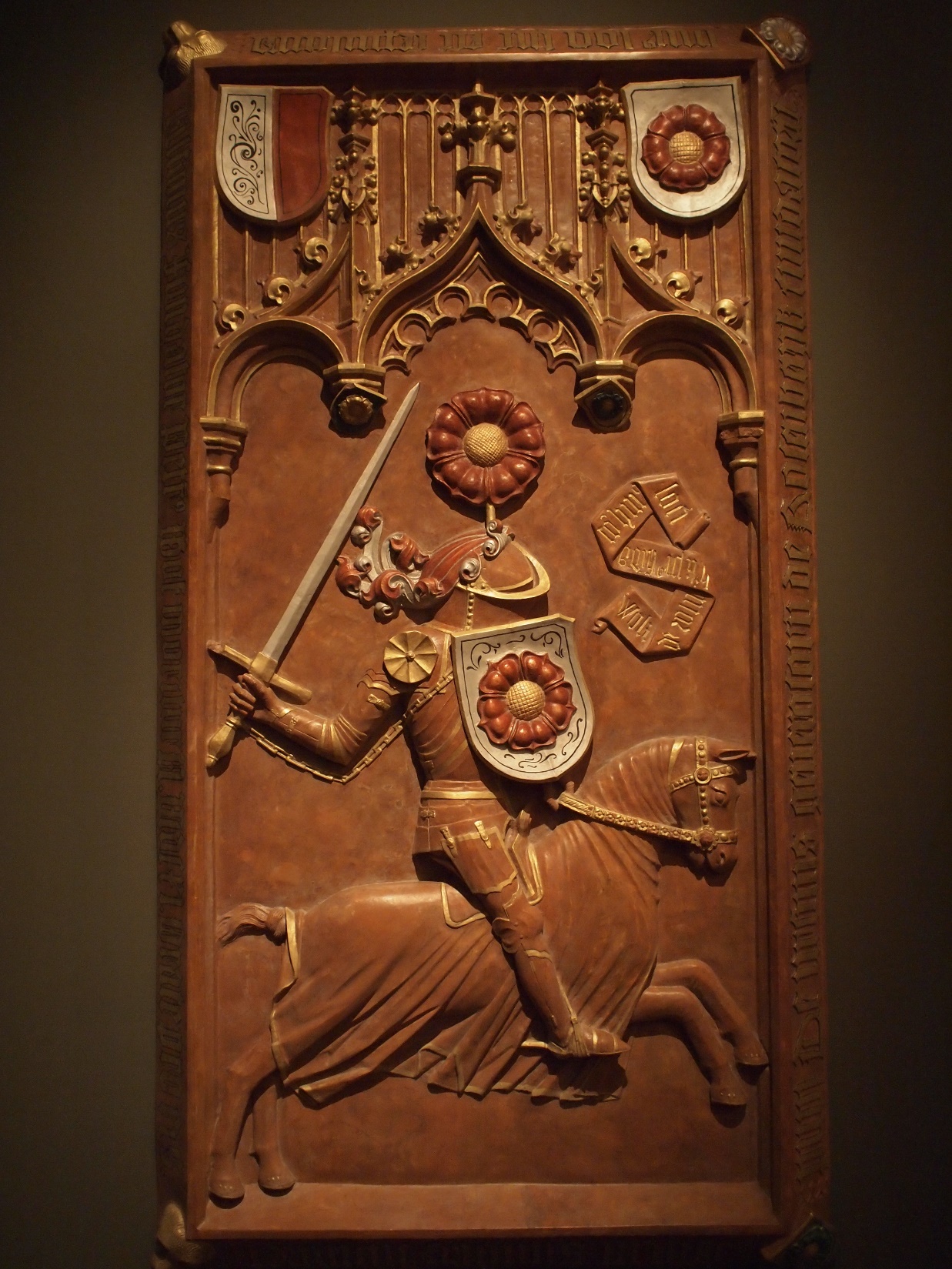 Rožmberský epitafklášter Vyšší Brod
Dělení růží – pánové z Landštejna a z Ústí
Dělení růží – centrální výjev s Vítkem z Prčice při hradu a městě Český Krumlov
Dělení růží: pánové z Hradce a ze Stráže
Glorifikace 500. výročí kláštera Vyšší Brod
VYŠŠÍ BROD
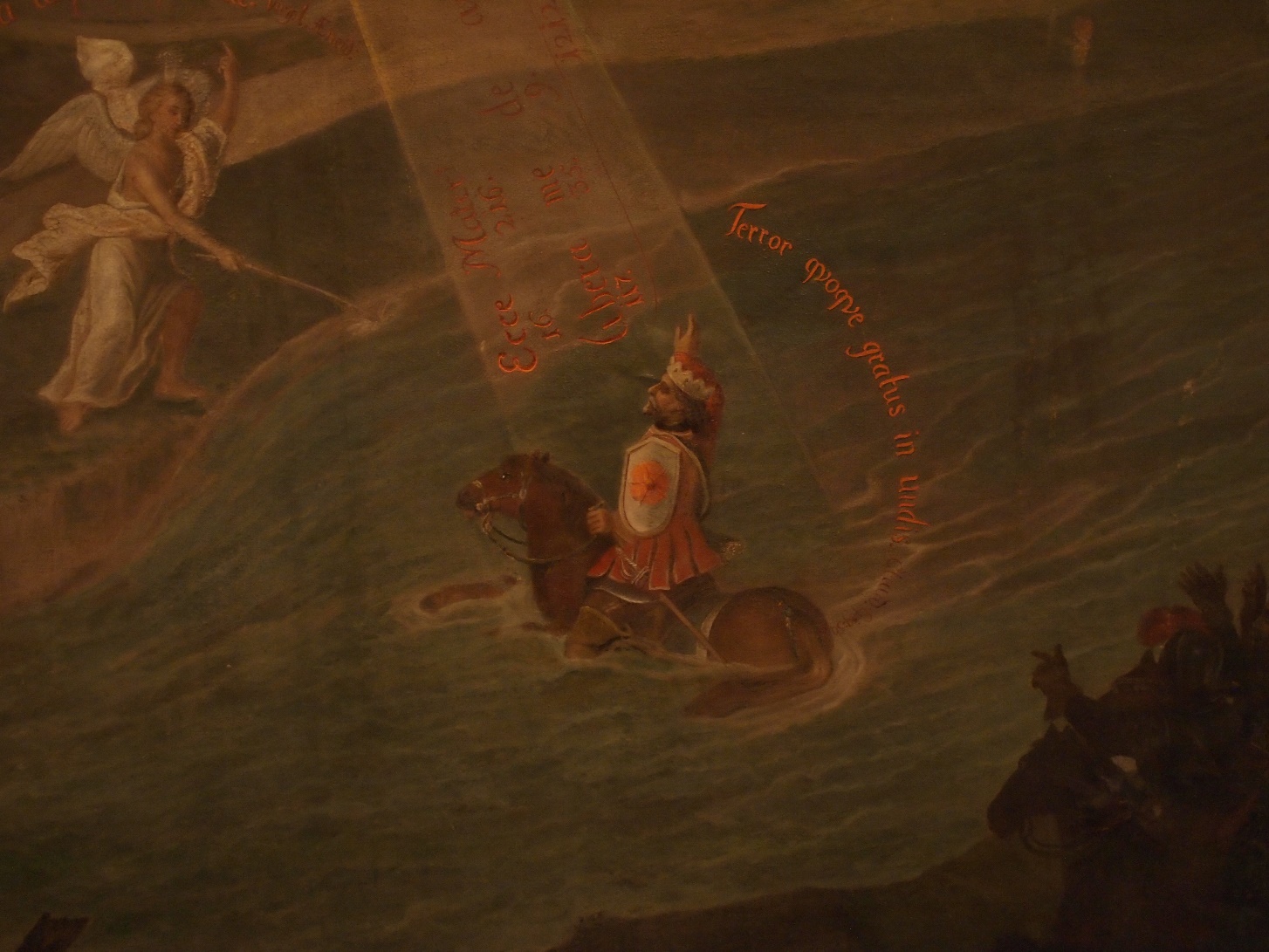 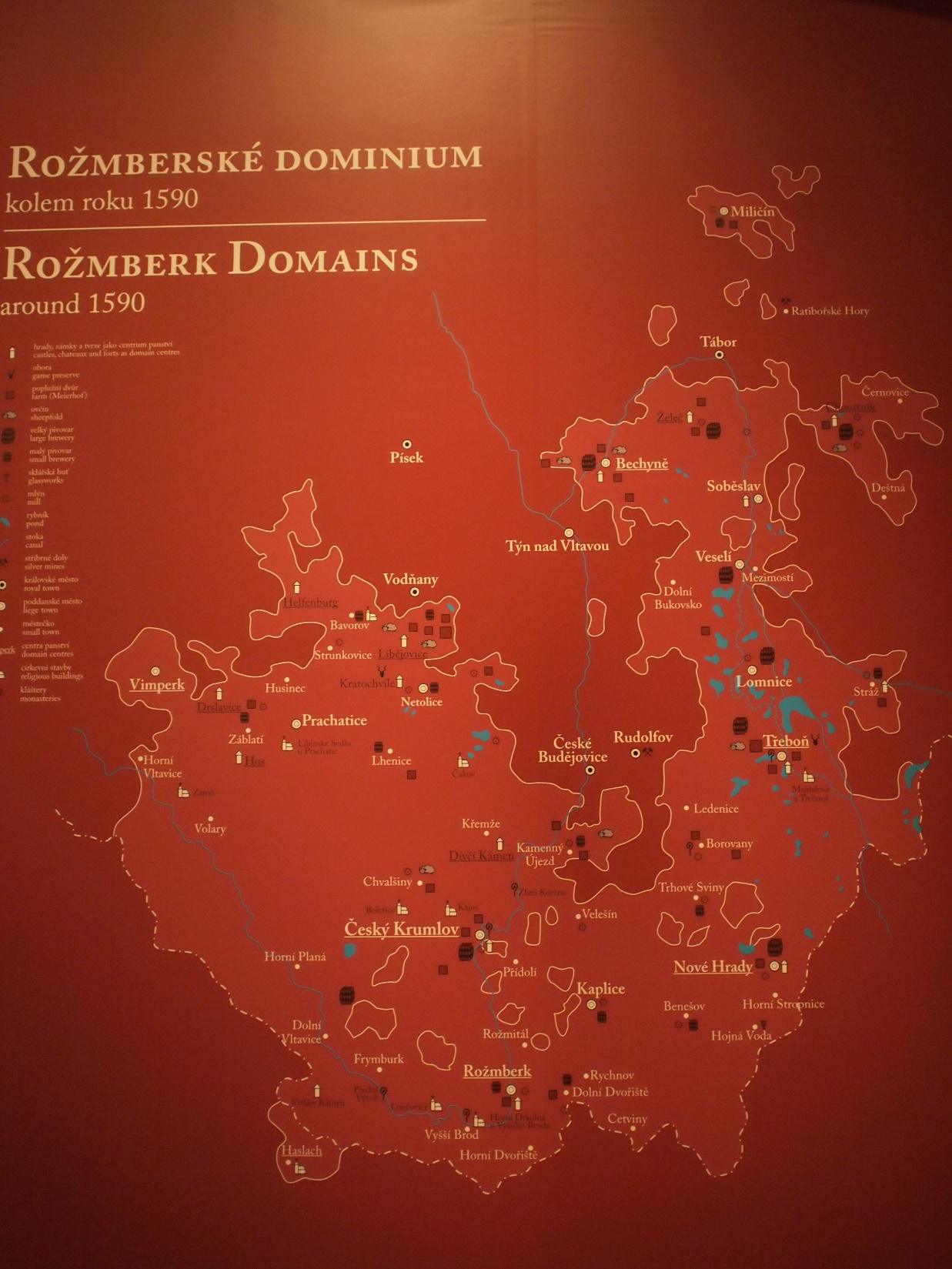 Vítek z Prčice,Rožmberské dominium
Privilegium potvrzující příbuznost Rožmberků se starobylým římským knížecím rodem Orsíni (Ursíni)
Pravda a spravedlnost vítězí nad neřestí – Hans von Aachen
Znak Rožmberků, Boží pravice ze Zlaté koruny
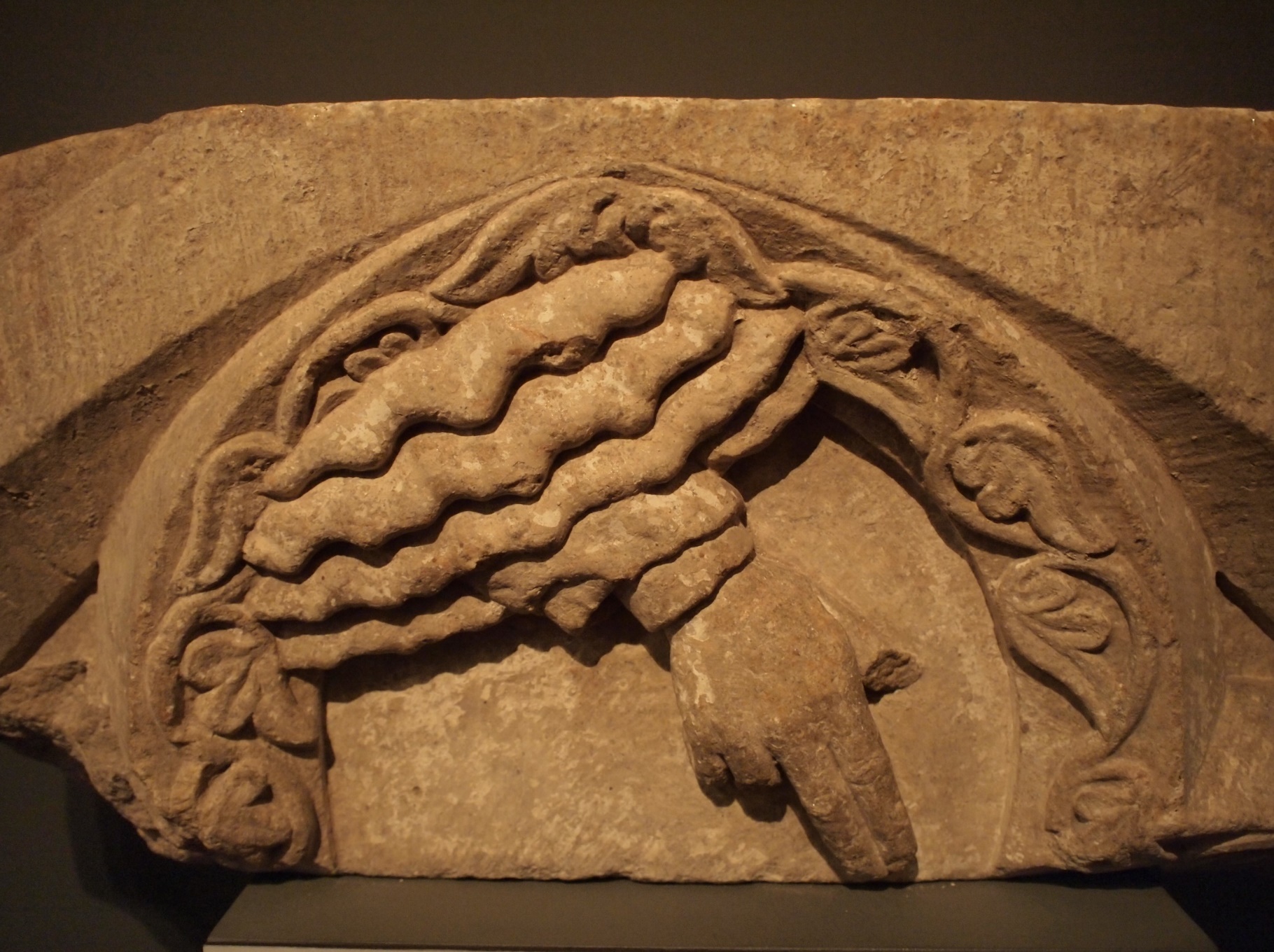 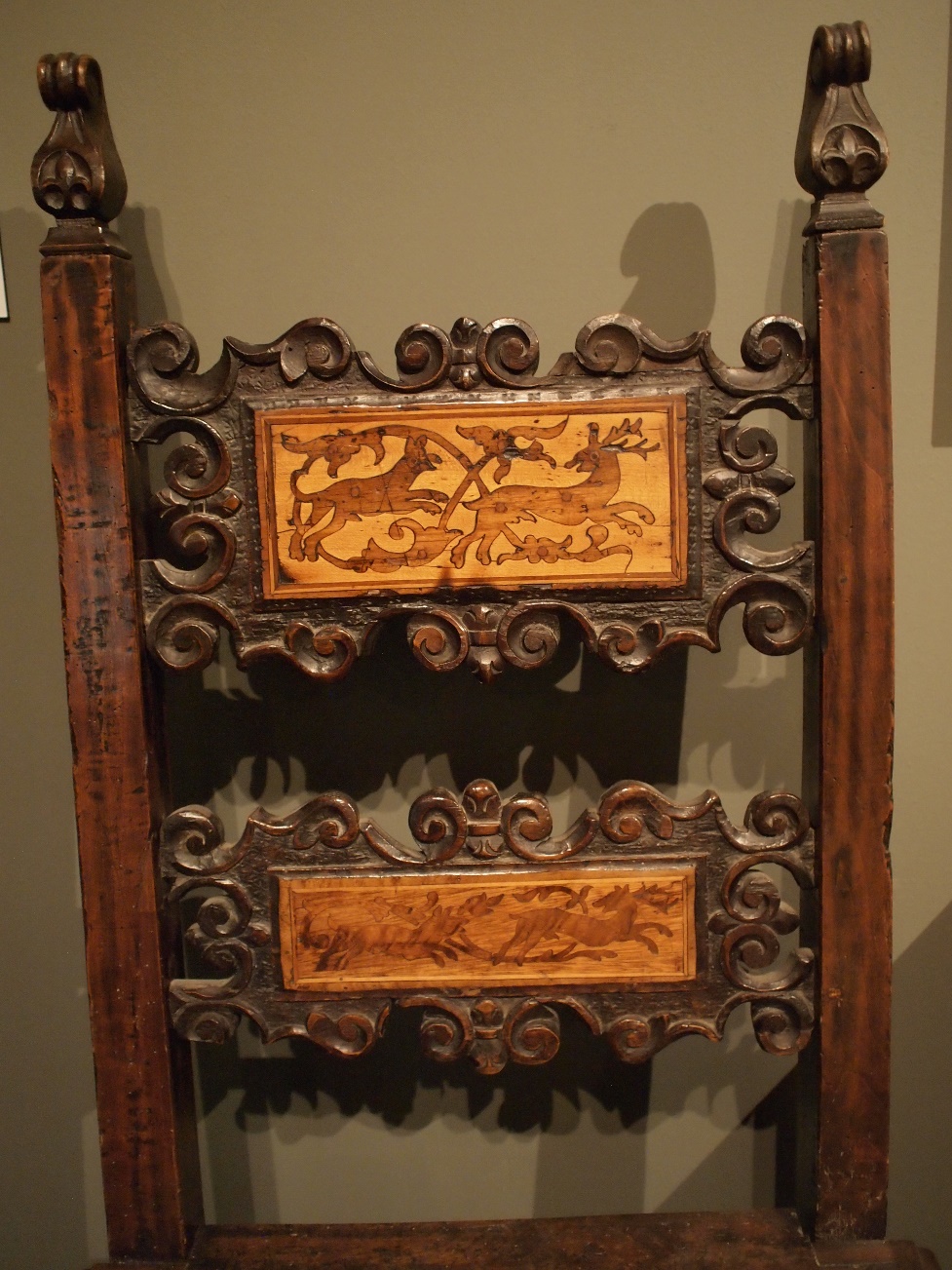 Intarzovaný nábytek
Alegorie míru, blahobytu a umění: Hans von Aachen
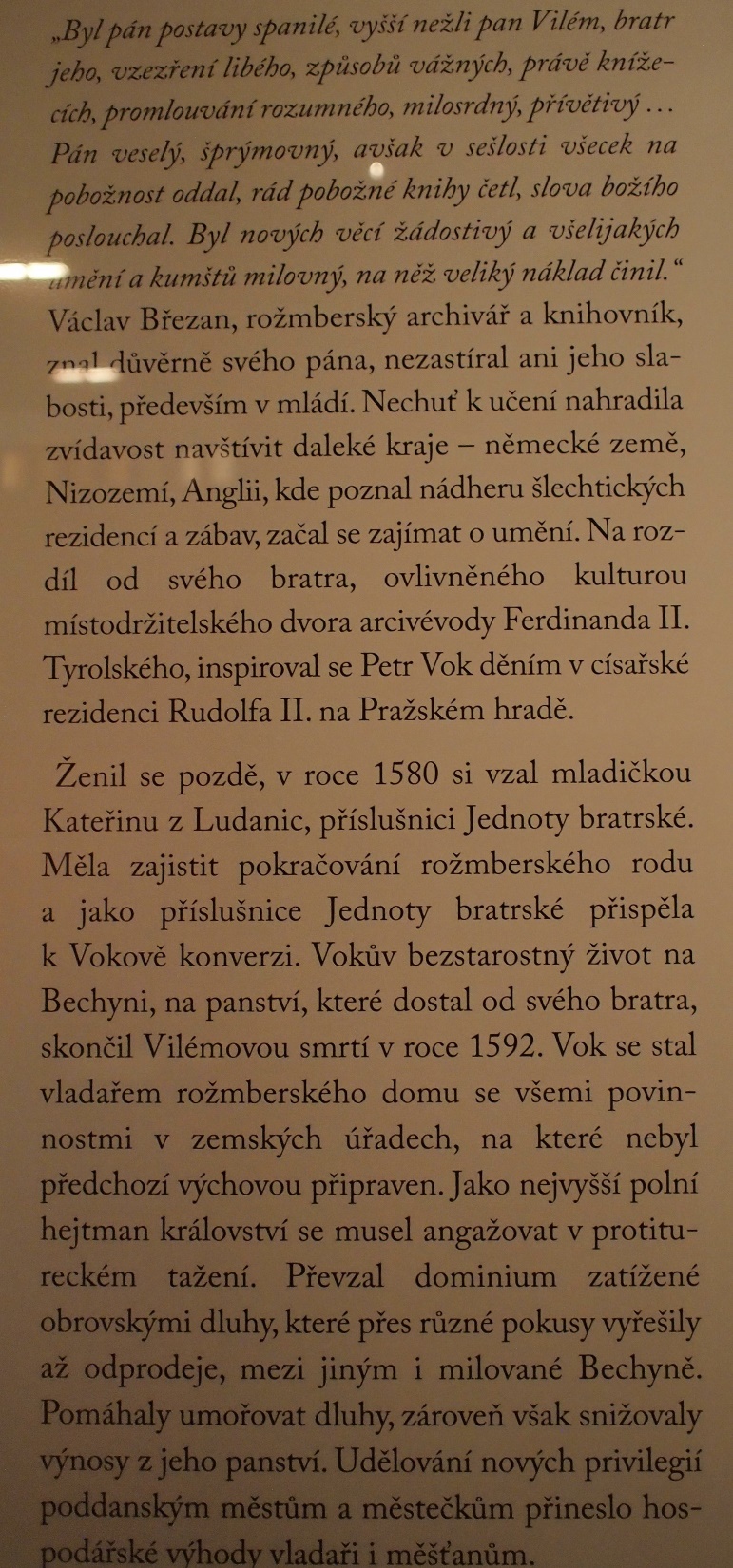 Petr VOK
Lucas van Vlackenborch: Hostina (1595)
Jan z Pernštejna
Anna Marie Rožmberská – třetí manželka Viléma
Anonym: Vilém z Rožmberka, druhý muž království na katafalku.
TŘEBOŇ
Kratochvíle
Portrét Polyxeny Rožmberské z Pernštejna (kopie 19. st.)
VILÉM Z ROŽMBERKA
Rybník Rožmberk
Rybník Svět
Rybníky – Třeboňská pánev
Obraz literátského bratrstva z Prachatic
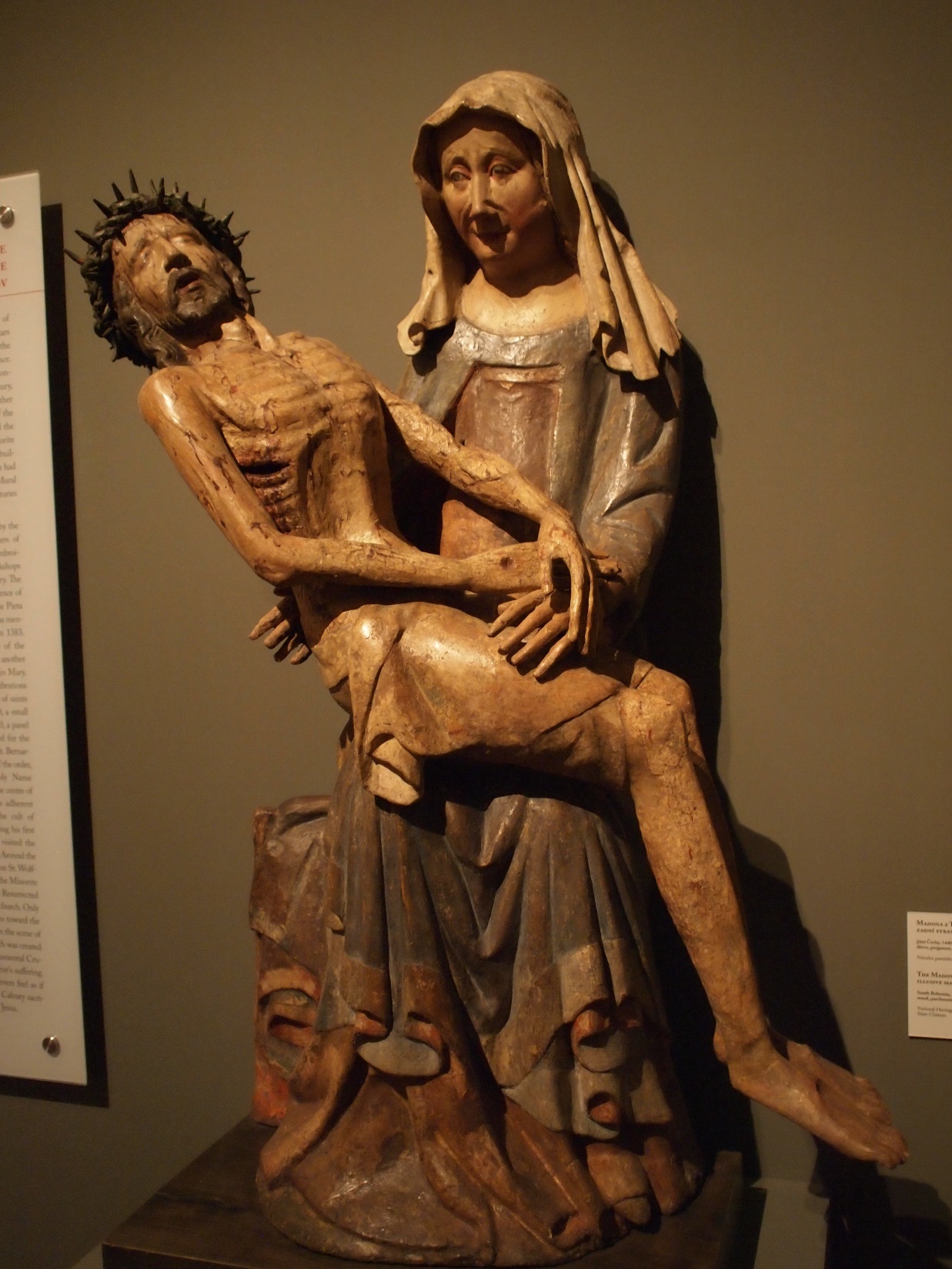 Rožmberské sbírky
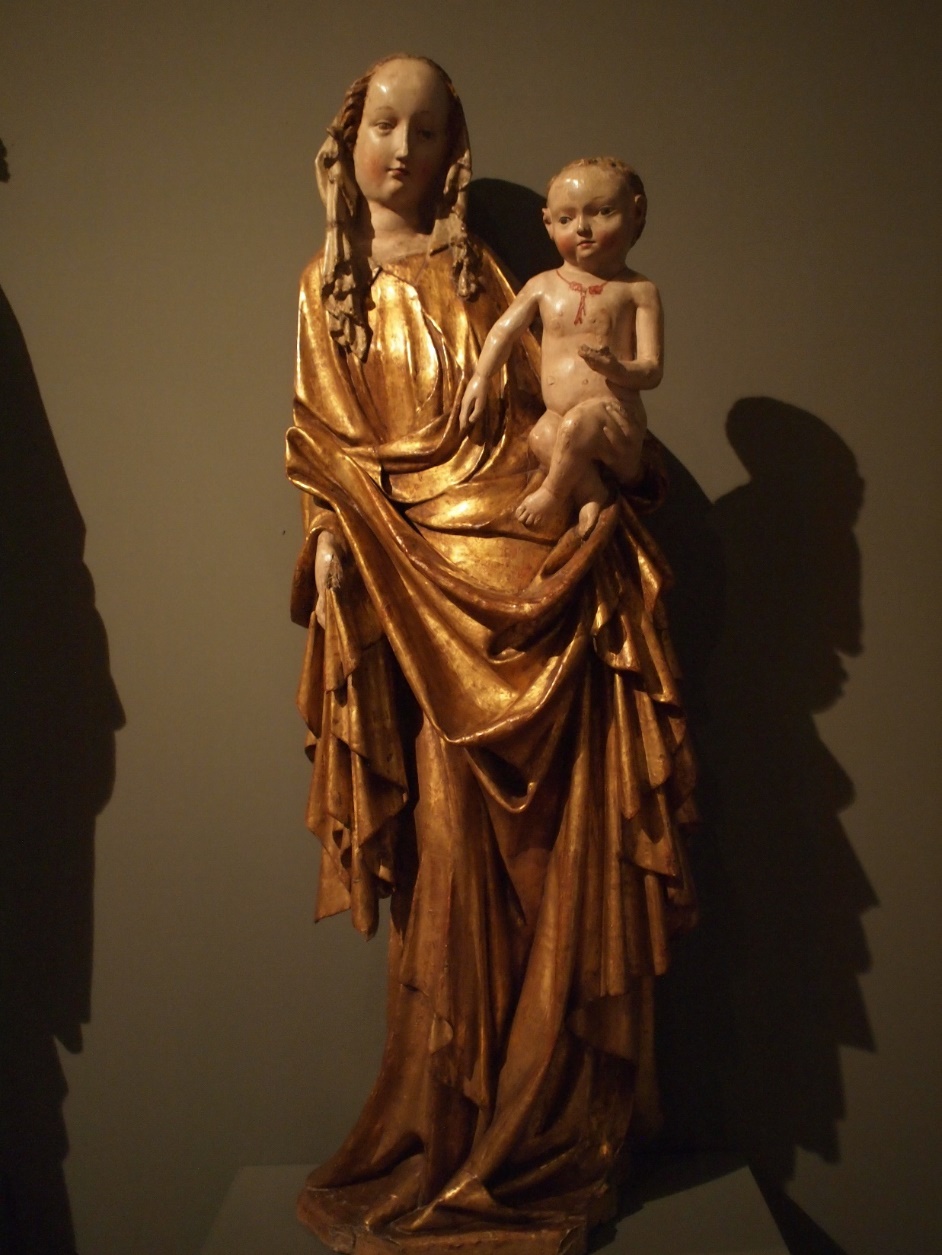 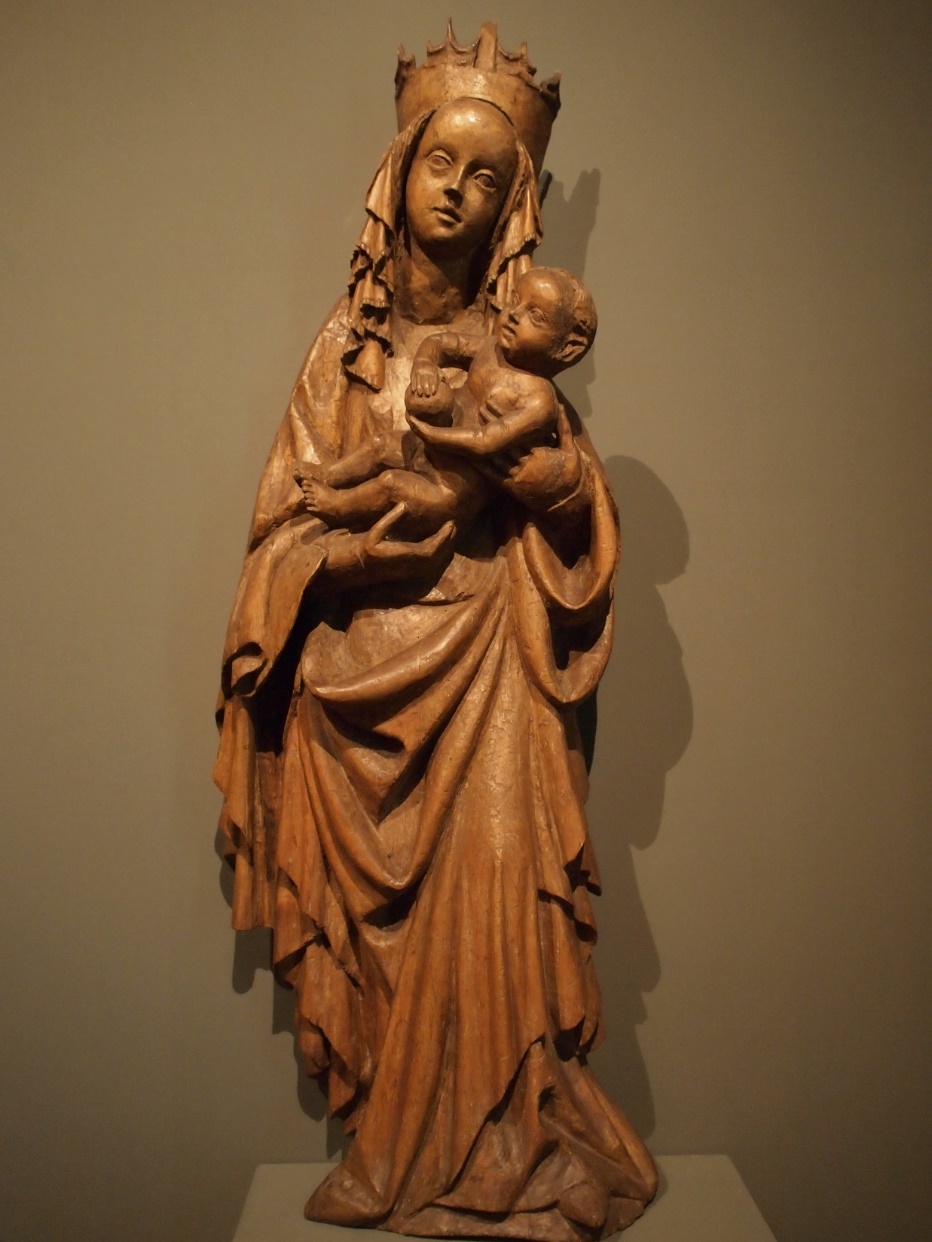 Perchta z Rožmberka – Bílá paní